Comp 110/401 Appendix: Installing and Using Object Editor
Instructor: Prasun Dewan (FB 150, dewan@unc.edu)
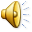 Downloading ObjectEditor From Course Page
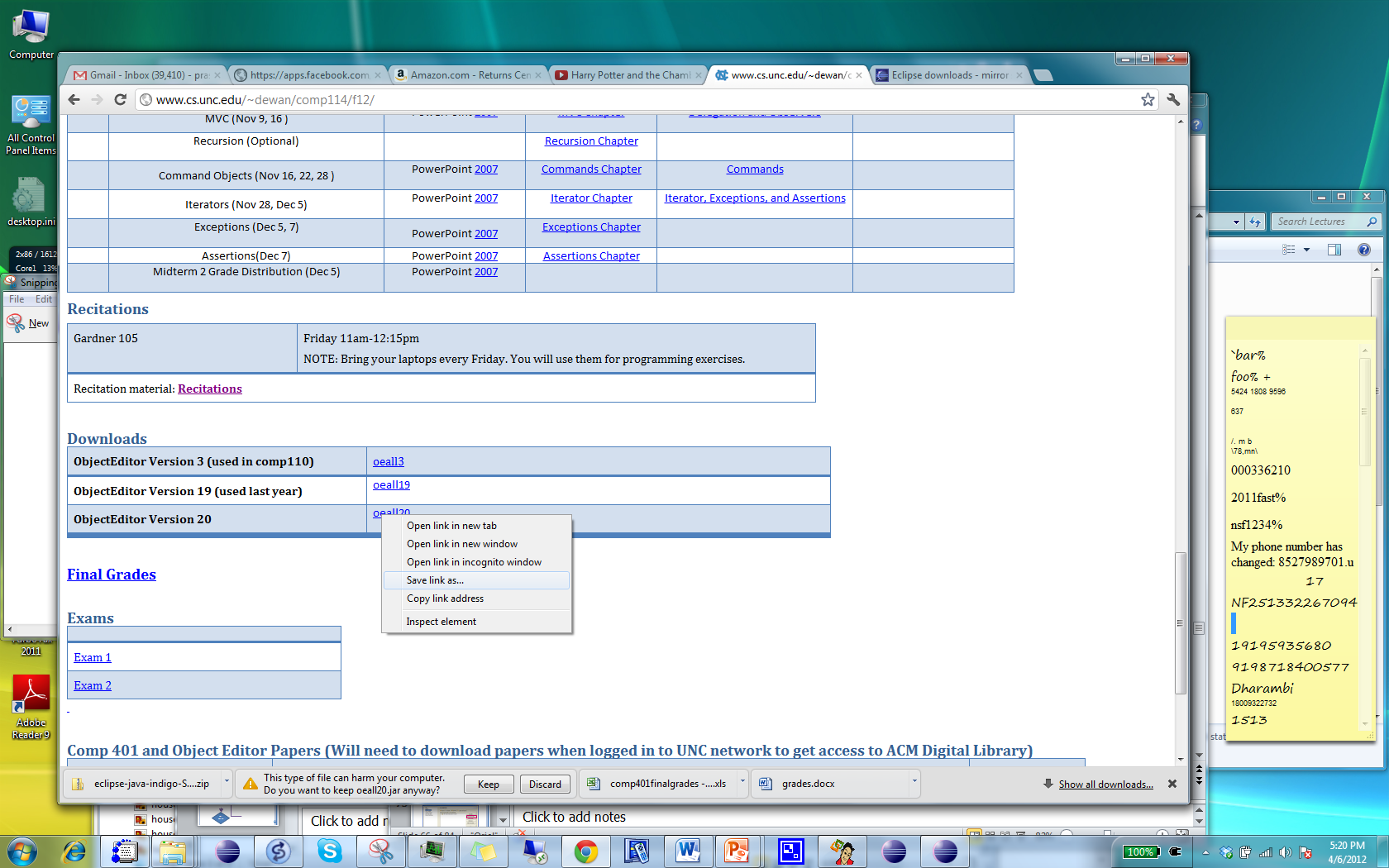 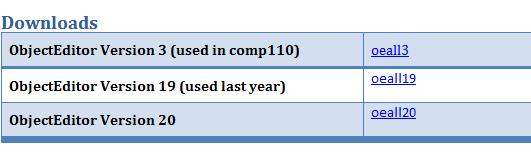 Saving the jar
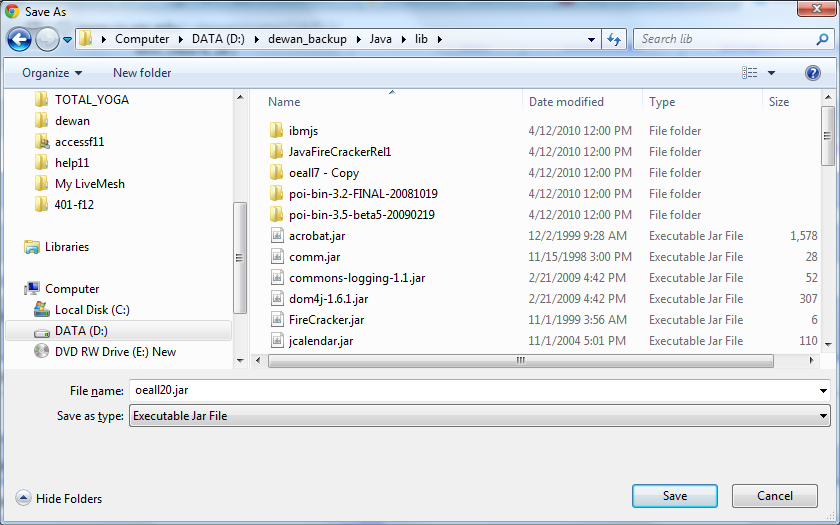 Associating Project with Library
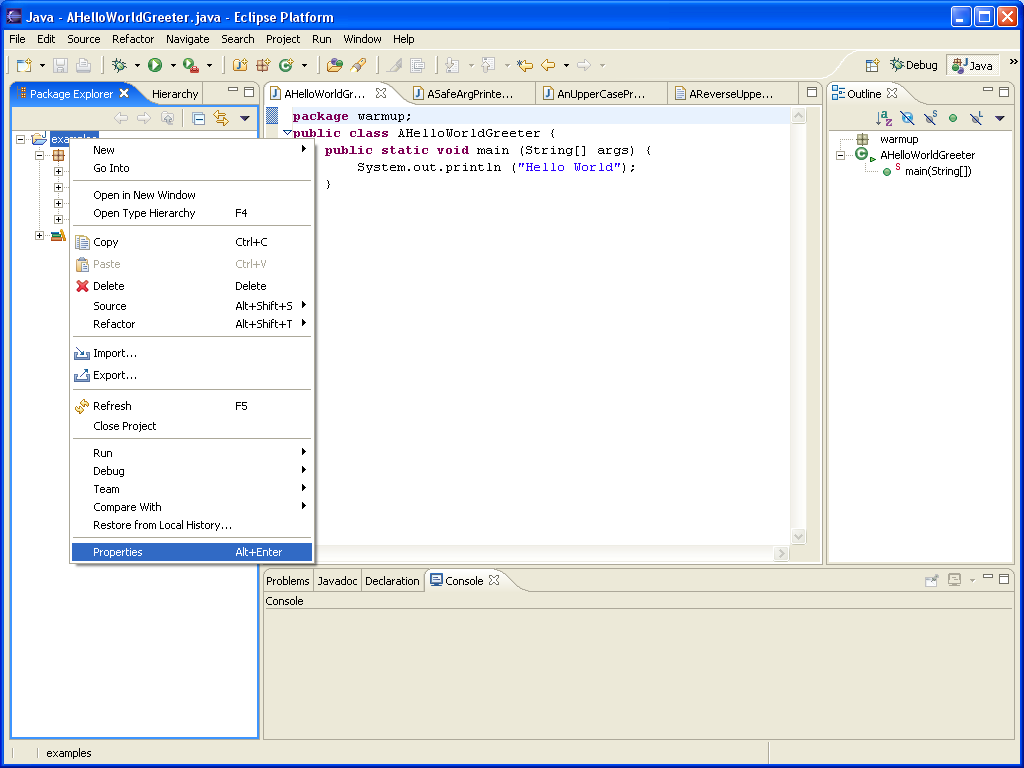 Must do this for each project!
Build Path
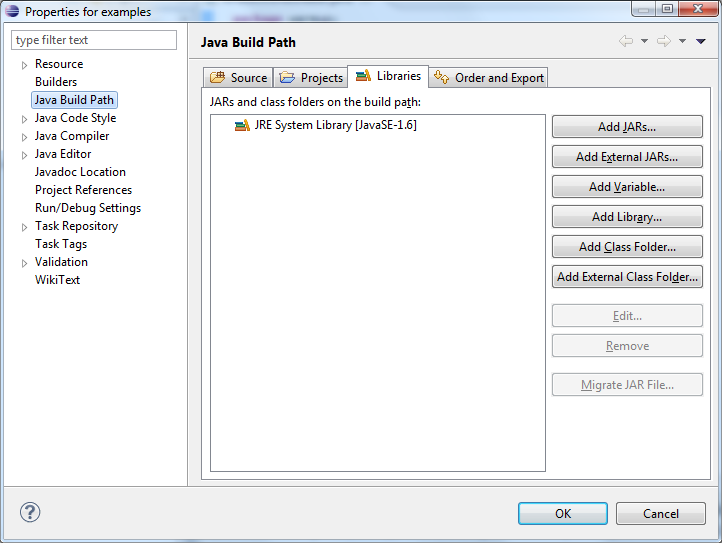 Installing ObjectEditor Software
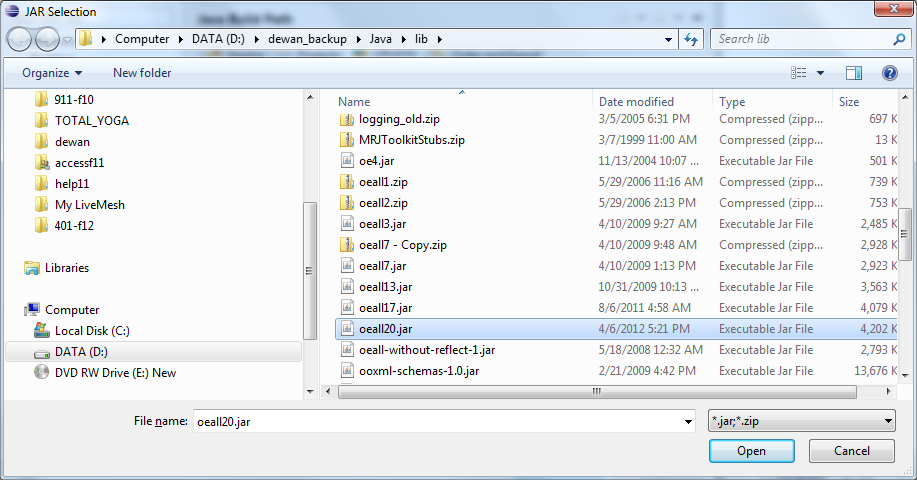 Installing ObjectEditor Software
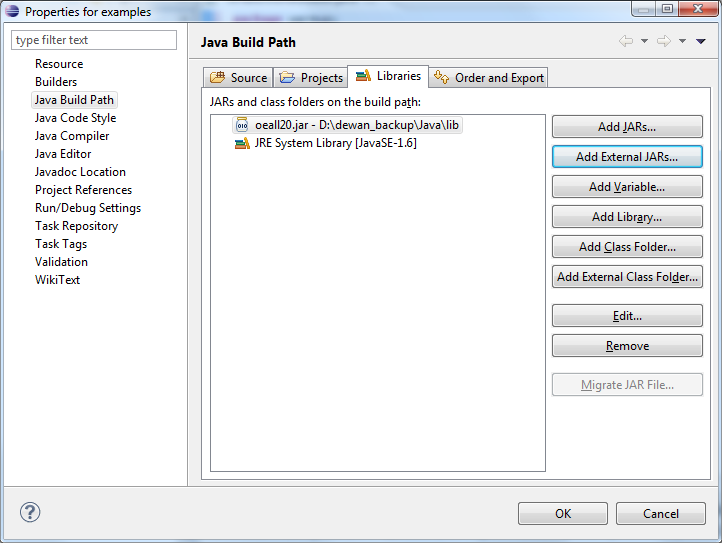 Testing ObjectEditor Software
Any object instance!
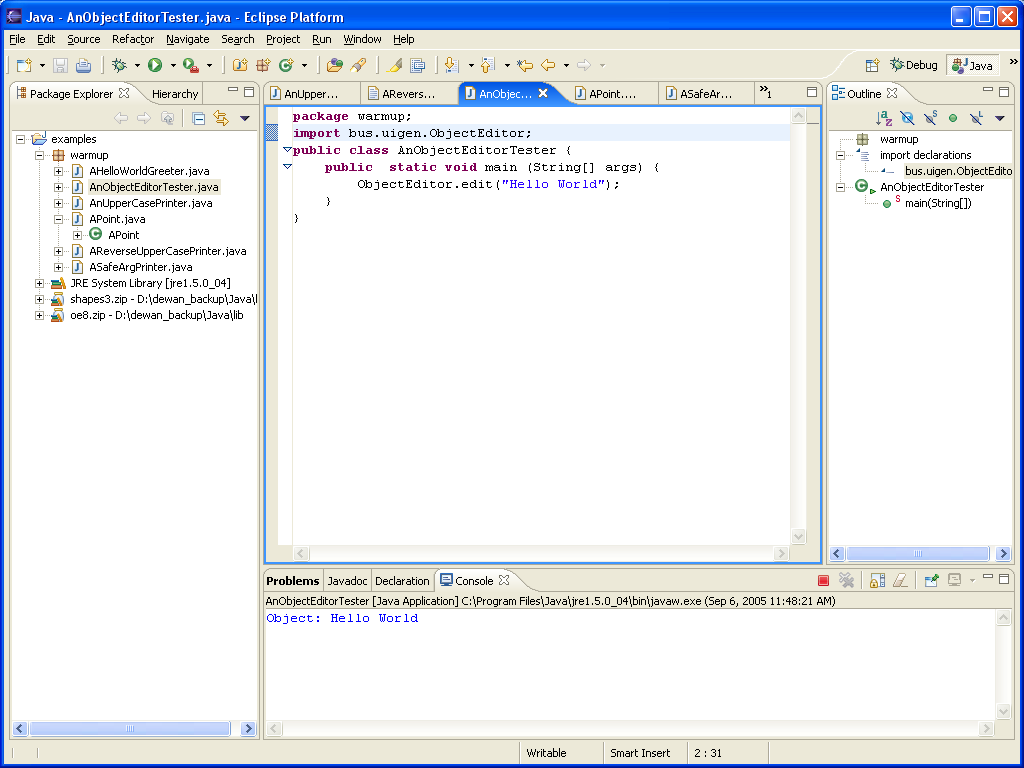 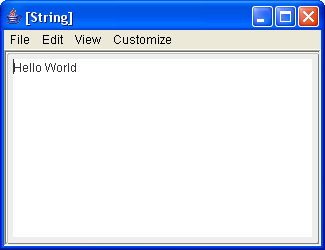